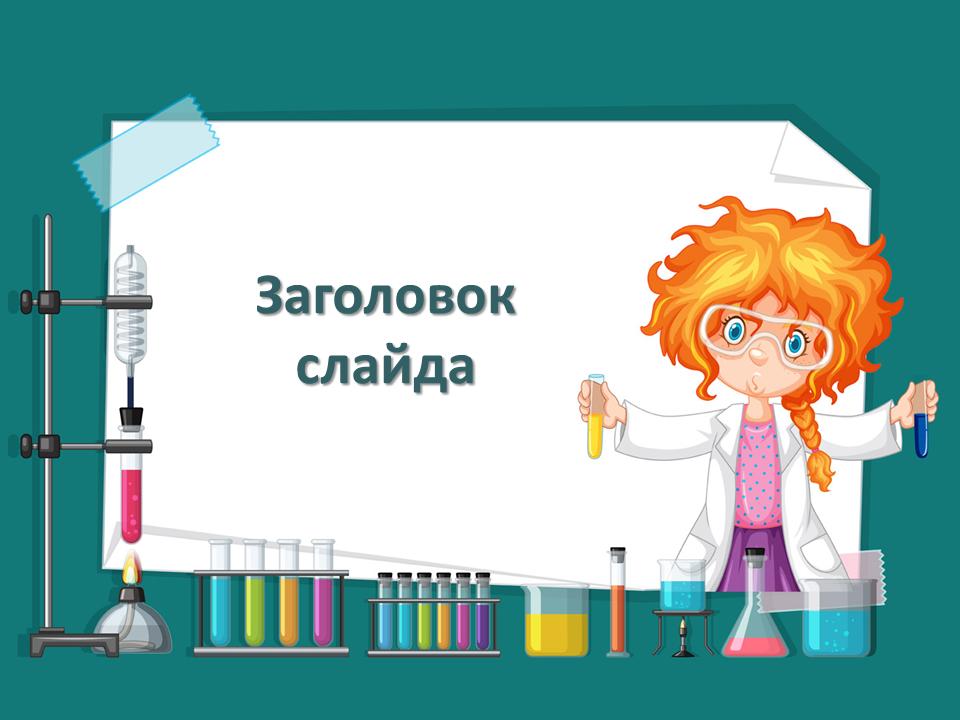 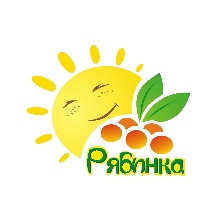 Муниципальное бюджетное дошкольное образовательное учреждение города Иркутска детский сад № 51 «Рябинка»
«Дневник юного исследователя» как средство развития познавательной активности и интеллектуальной сферы современного ребенка - дошкольника



Воспитатели: Логачёва Ирина Андреевна,
                                    Шапурова Алена Валерьевна, ВКК
Условия для развития исследовательских способностей ребенка - дошкольника
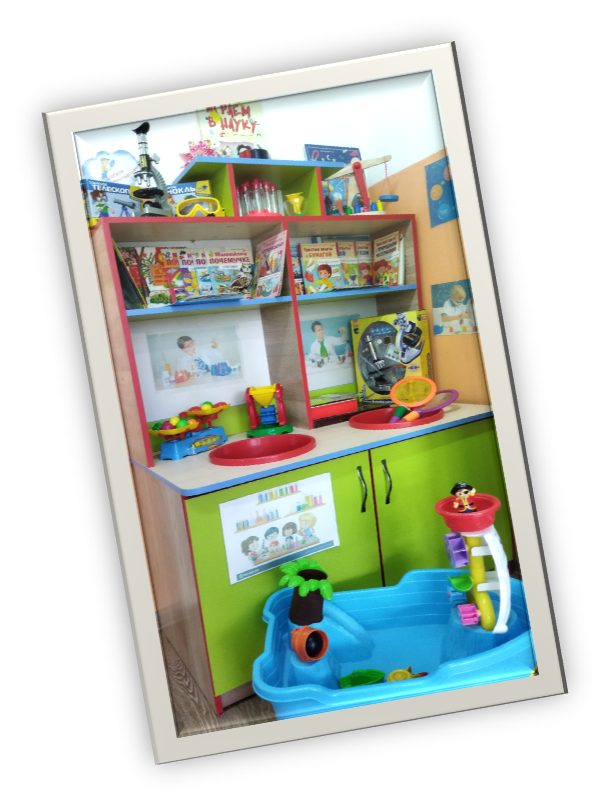 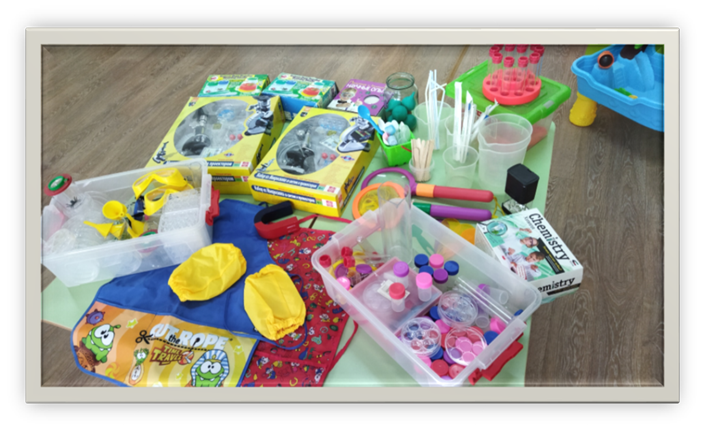 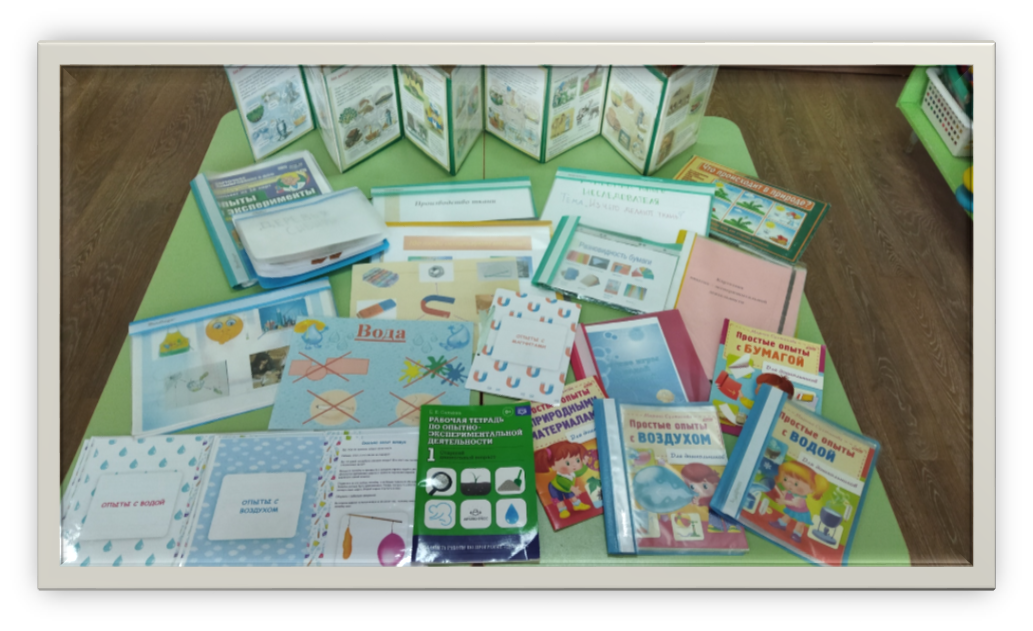 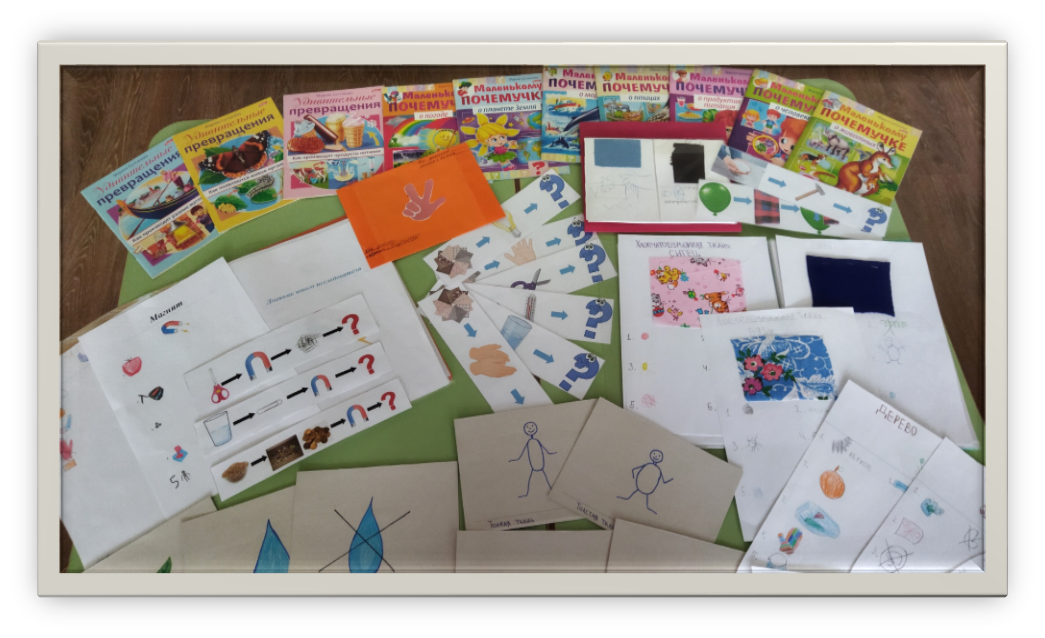 Исследовательский метод – путь к познанию через собственный  творческий, исследовательский поиск. 
Основные составляющие метода – выявление проблем, выработка и постановка гипотез, наблюдения, опыты,  эксперименты, а также сделанные  на их основе суждения и умозаключения. 
Методика проведения учебных исследований в детском саду А. И. Савенков
Структура  детского исследования включает основные этапы:
выбор темы исследования (выделение и постановка проблемы);
выработка гипотез, предположений;
как провести исследование (поиск и предложение возможных вариантов решения);
сбор материала;
обобщение полученных данных;
подготовка к защите (сообщение, доклад, макет , стенгазета и т.д.);
защита.
Примерные темы для  ведения 
«Дневника юного исследователя 
(согласно тематическому планированию)
1.«Откуда хлеб пришел» («Здравствуй осень)
2.«Как делают сахар?» («Овощи, фрукты»)
3. «Зачем чистить зубы?» ( «Быть здоровыми хотим»).
4. «Почему воют волки?» («Животный мир готовится к зиме»).
5. «Почему люди седеют?»  (тема недели «Моя семья»).
6. «Почему фигурки прилипают?» (Мир вокруг нас)
7. «Почему цветы пахнут?» («Сибирь – мой край родной»)
9. «Почему у птиц нет зубов?» («Перелетные птицы Прибайкалья»)
10.«Почему утка не тонет?» («Перелетные птицы Прибайкалья»)
Карточки с символическим изображением «методов исследования»
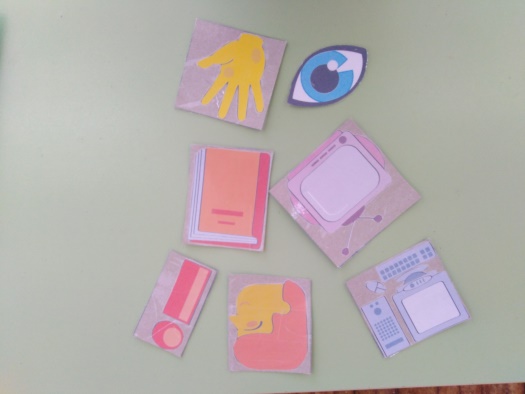 Структура проведения  научного исследования:1. Выбор темы исследования;2. Выработка гипотез, предположений;3. Как провести исследование (поиск и предложение возможных вариантов решения);
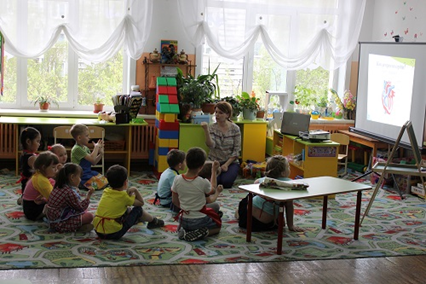 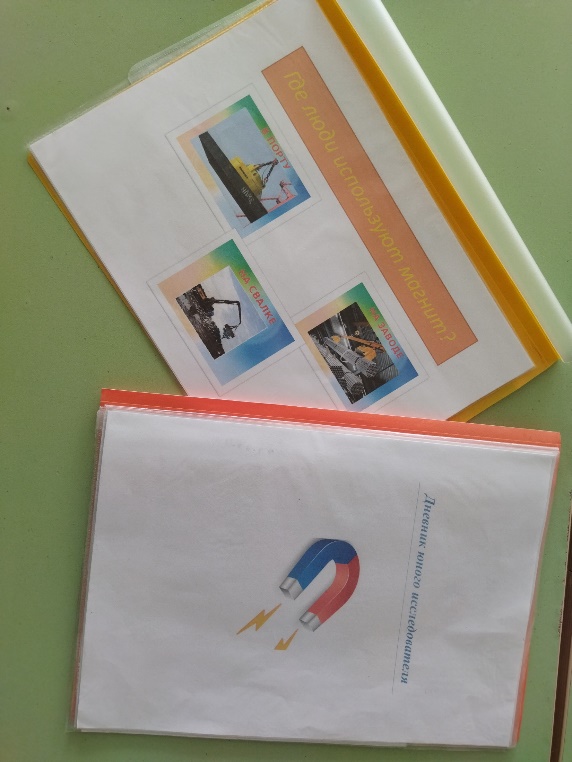 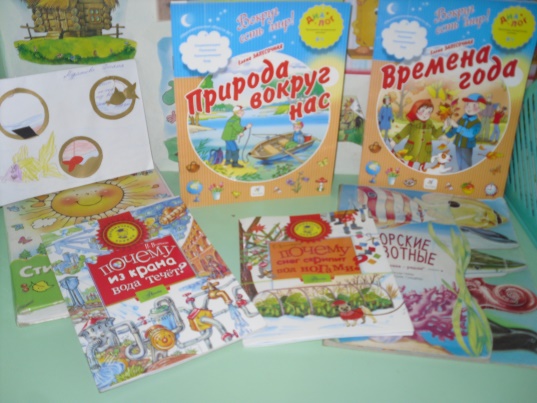 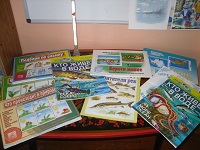 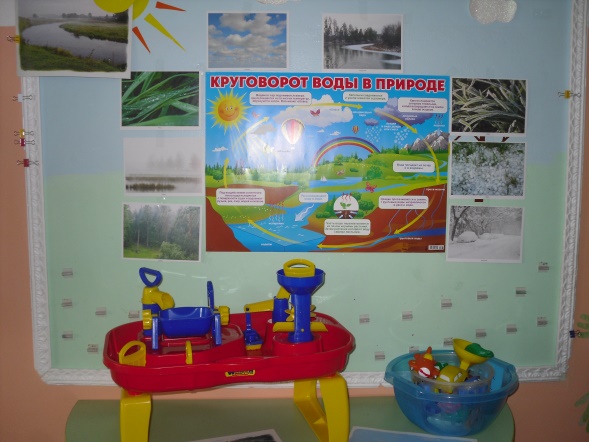 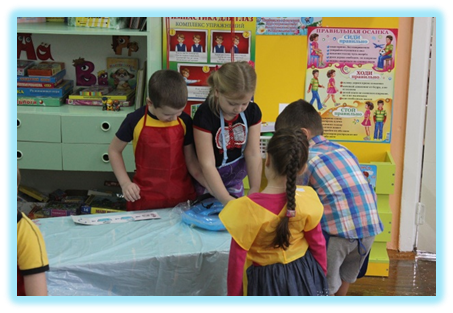 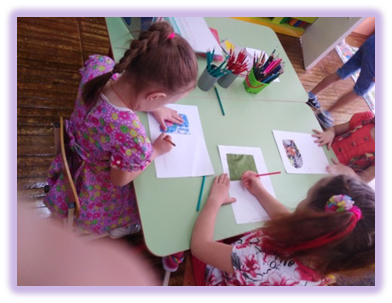 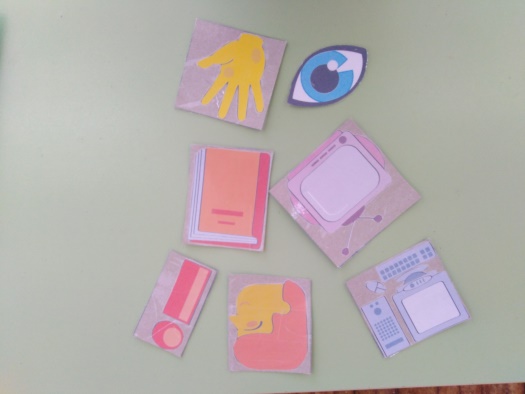 4. Сбор материала;5.Обобщение полученных данных;6. Подготовка к защите (сообщение, доклад, макет , стенгазета и т.д.);7. Защита.
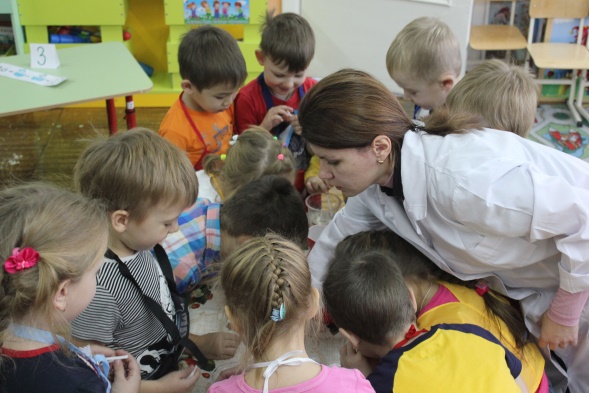 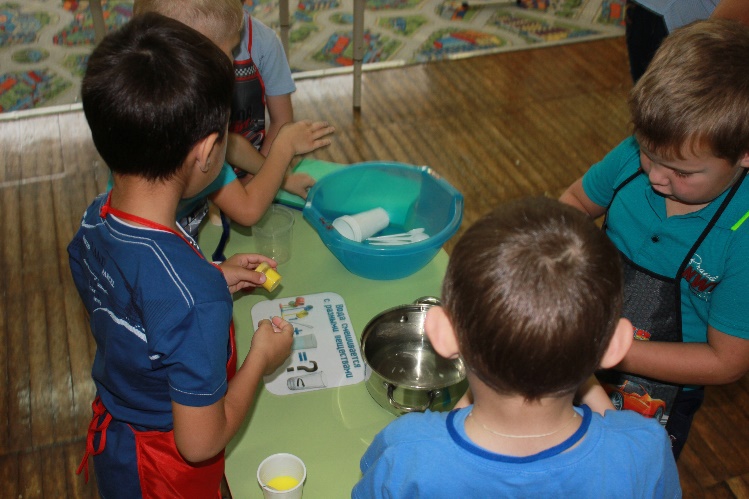 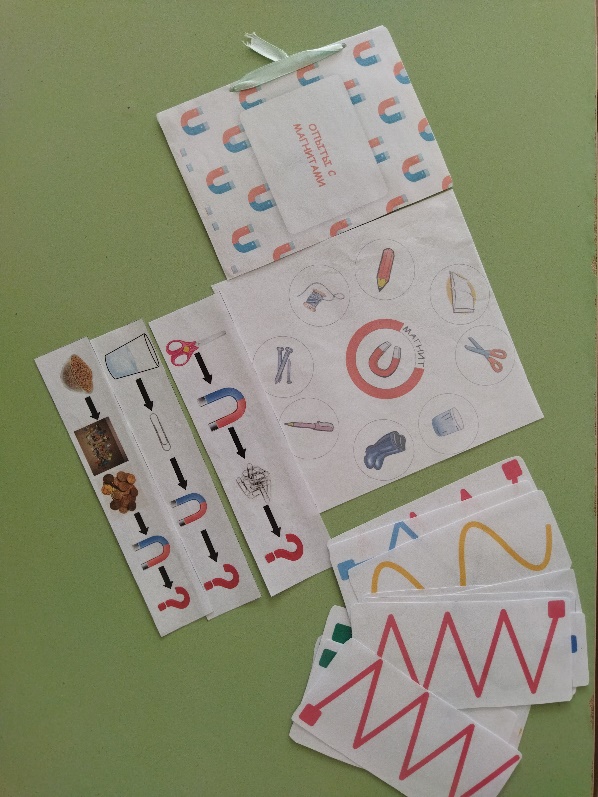 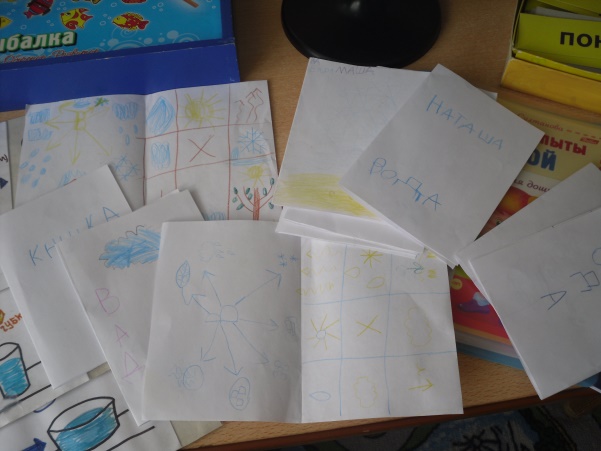 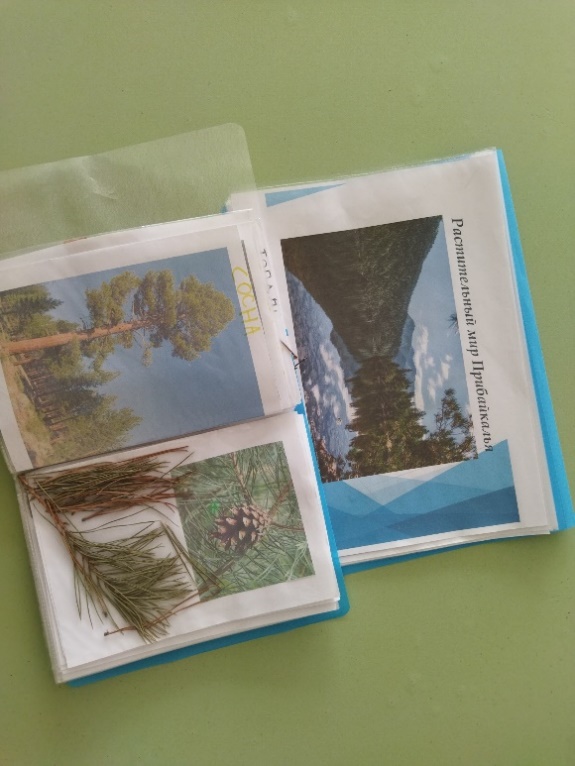 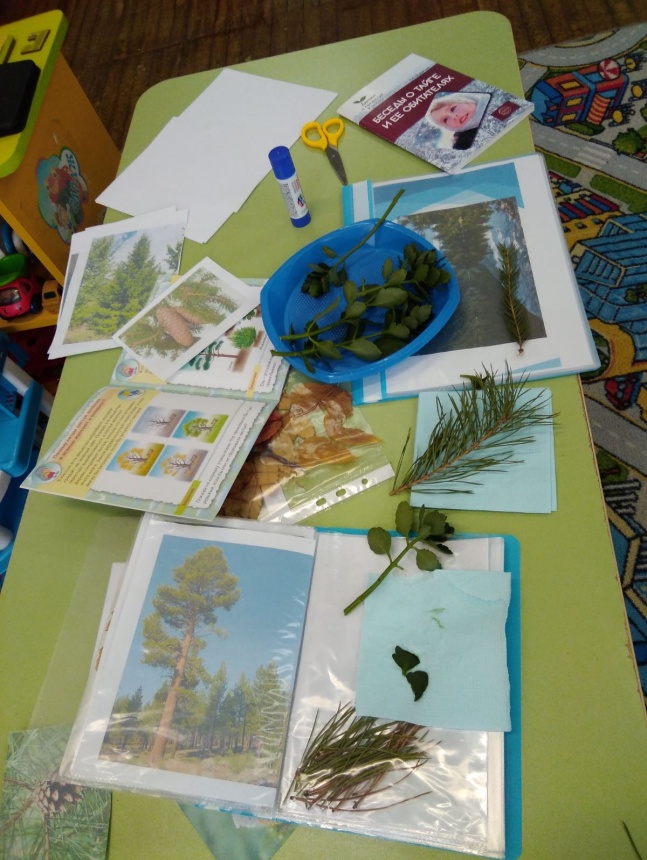 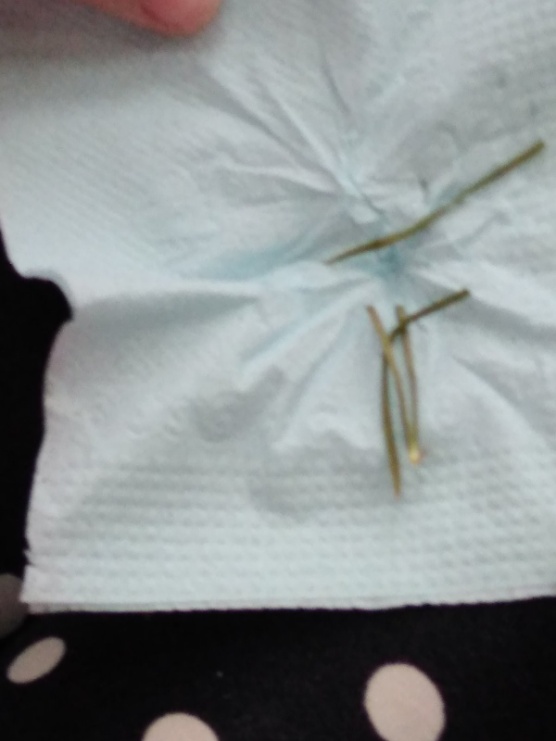 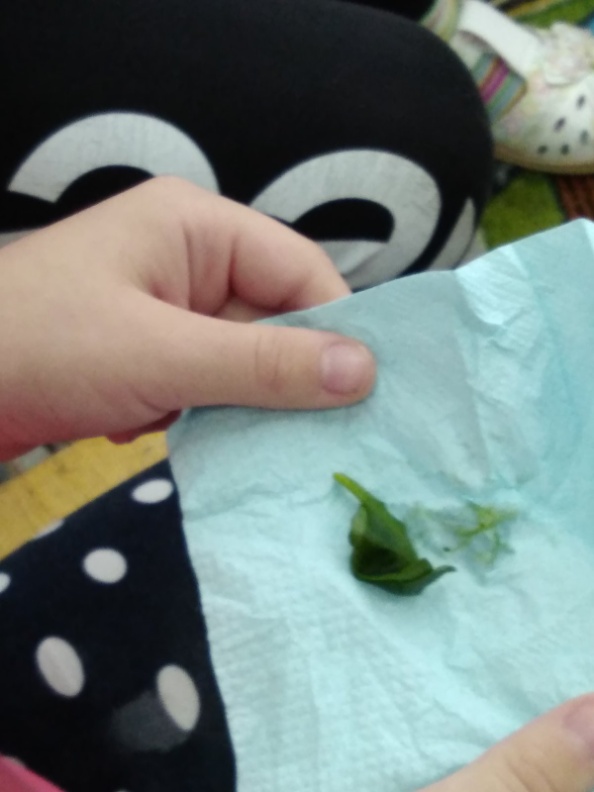 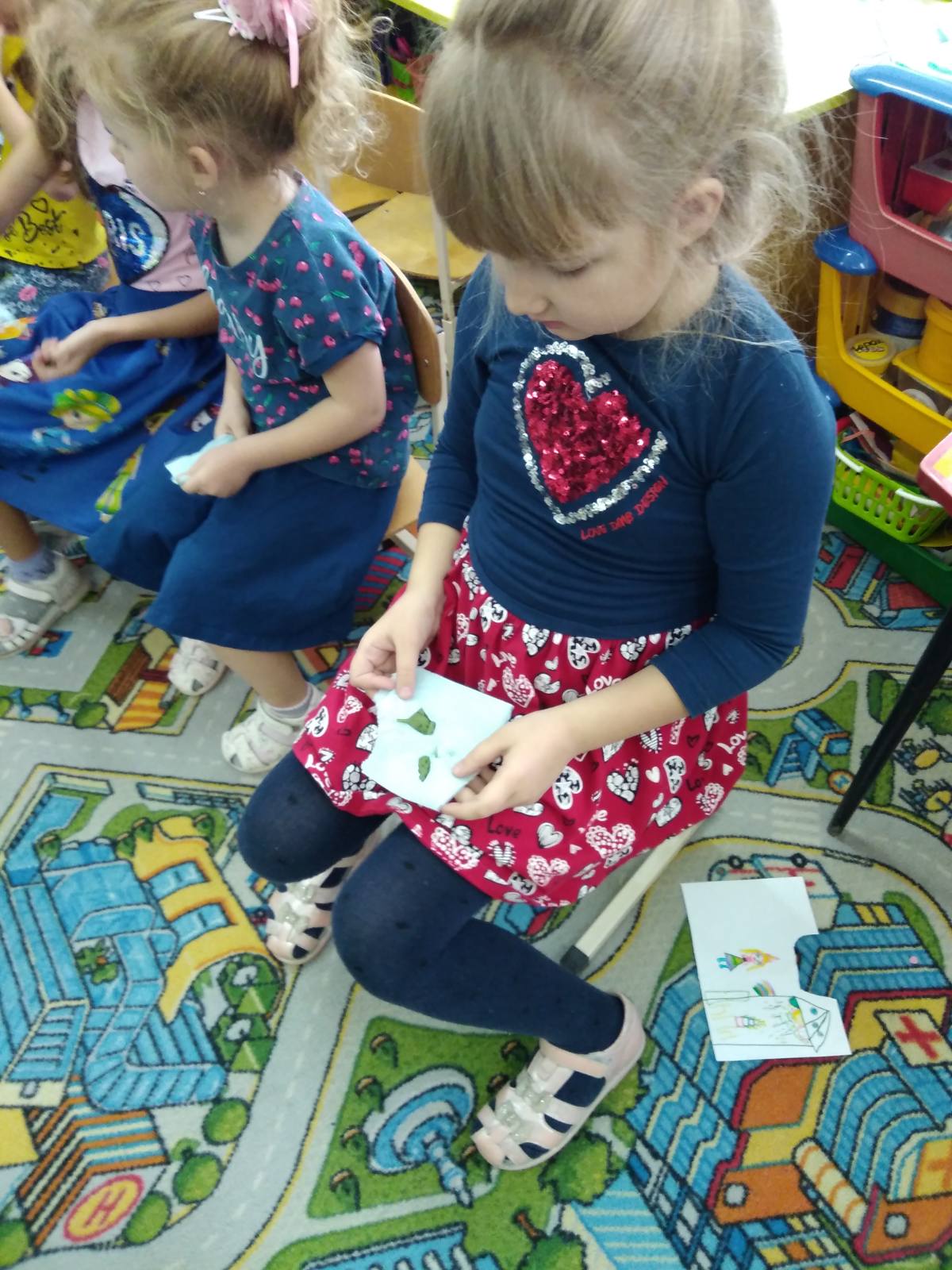 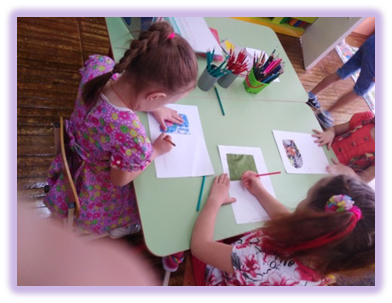 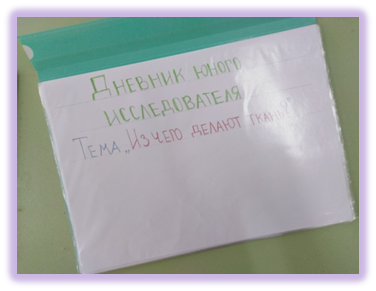 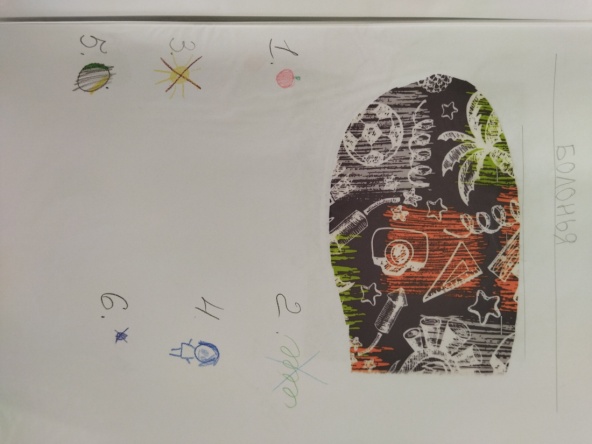 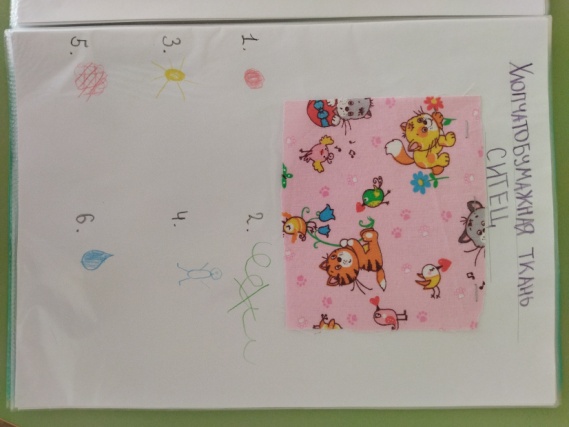 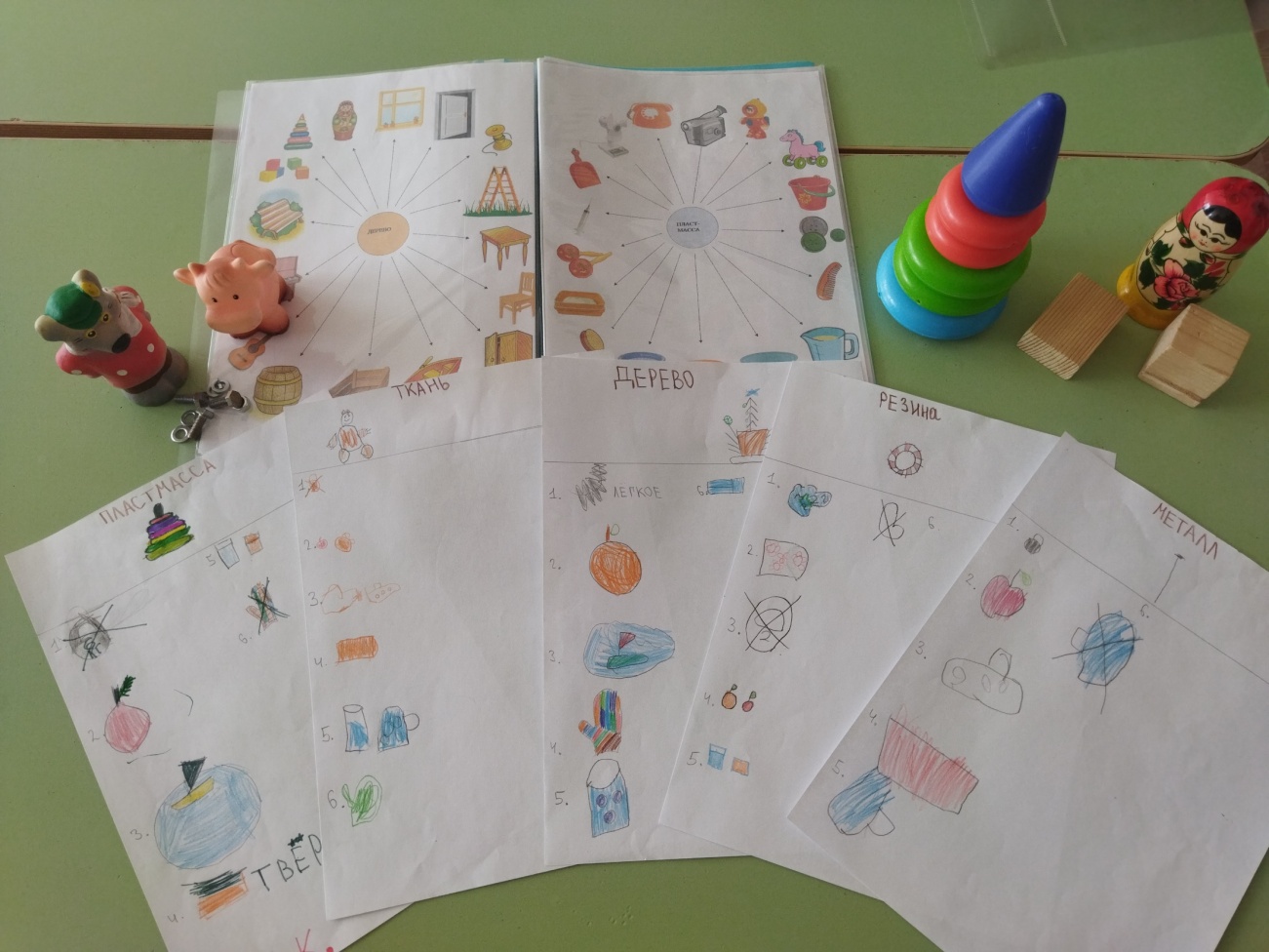 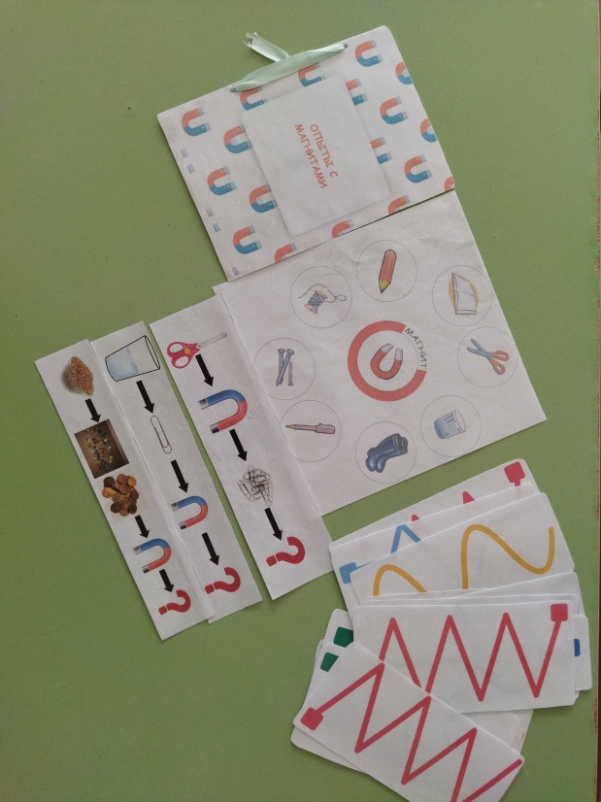 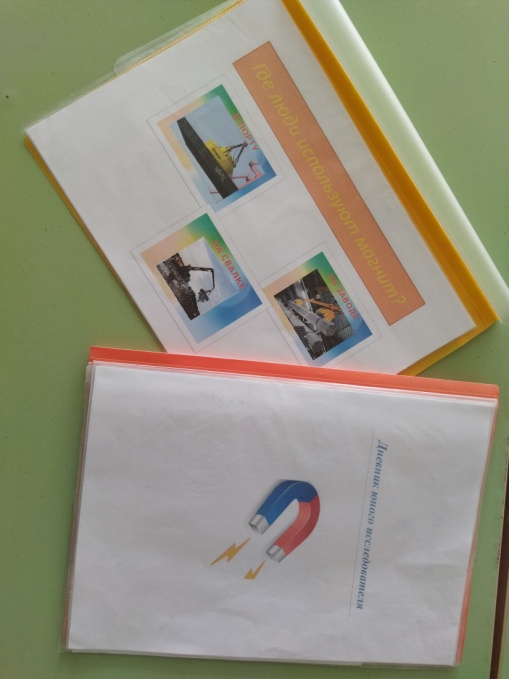 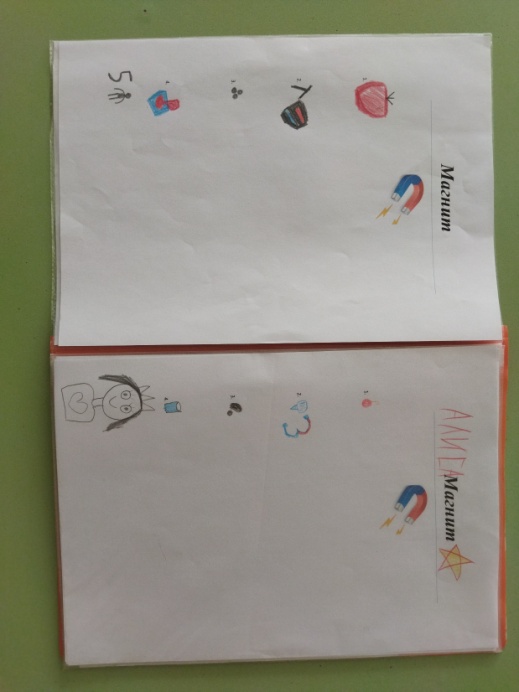 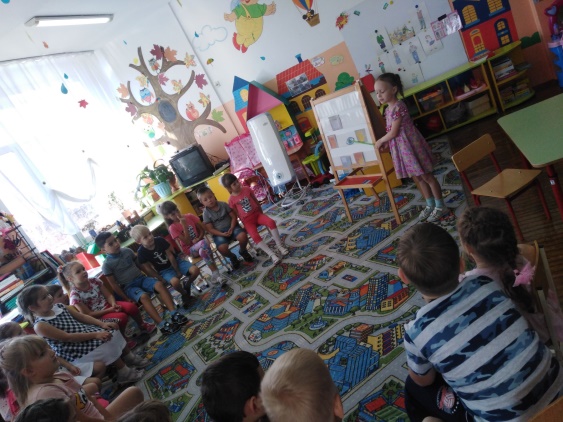 Самостоятельные исследования детей, проводимые дома совместно с родителями.
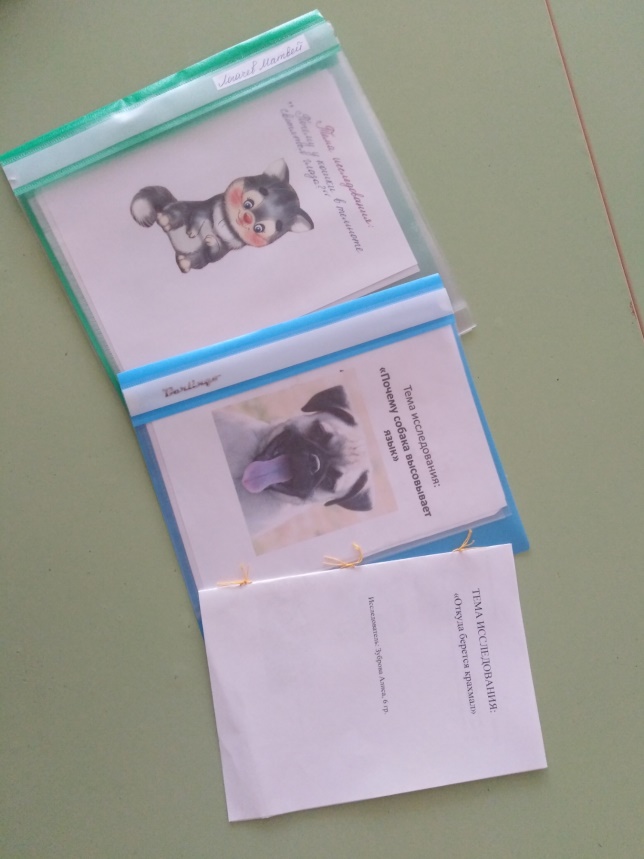 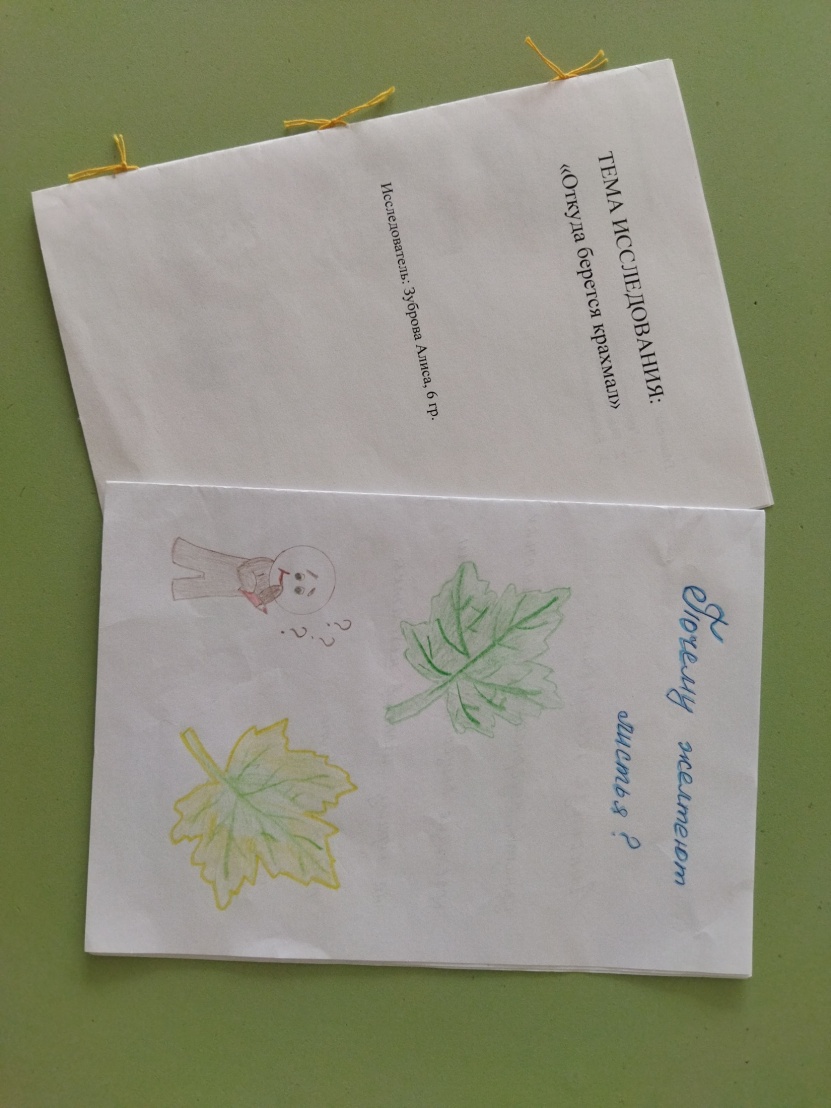 «Люди, научившиеся… наблюдениям и опытам, приобретают способность сами ставить вопросы и получать на них фактические ответы на более высоком умственном и нравственном уровне в сравнении с теми, кто такой школы не прошел».                                                                       К. Е. Тимирязев